ПРОФИЛАКТИКА ОРВИ И ГРИППА
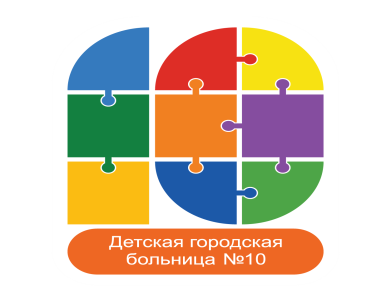 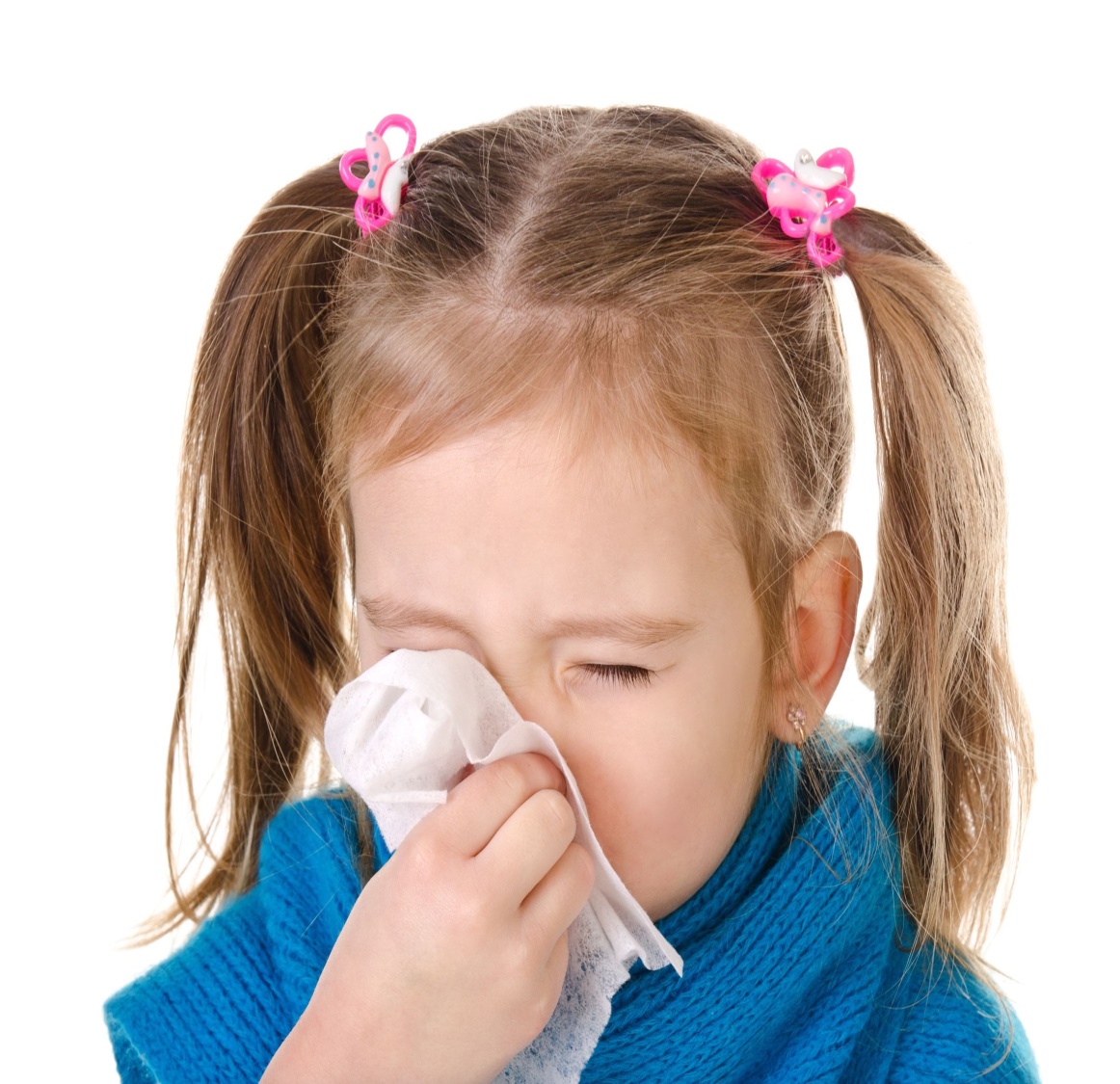 Что же такое простудные заболевания? Под термином «простуда» - как их часто  называют в быту, в медицине имеется понятие ОРВИ И ОРЗ. Термин "острое респираторное заболевание" (ОРЗ) или "острая респираторная вирусная инфекция" (ОРВИ) охватывает большое количество заболеваний, которые проявляются похожими симптомами: повышенная температура тела, воспаленное горло, кашель и головная боль. И еще одно сходство, что все эти заболевания вызываются вирусами.
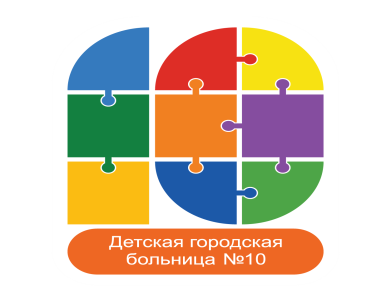 Грипп вызывается непосредственно вирусом гриппа. Грипп – это чрезвычайно заразное  инфекцион-ное заболевание, опасное своими осложнениями: поражением сердечно-сосудистой системы,  централь-
ной нервной системы и органов дыхания.
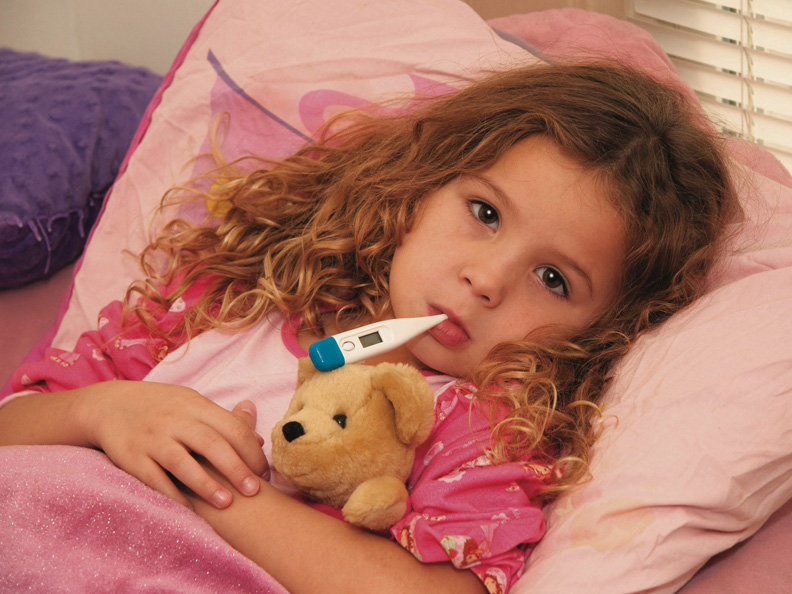 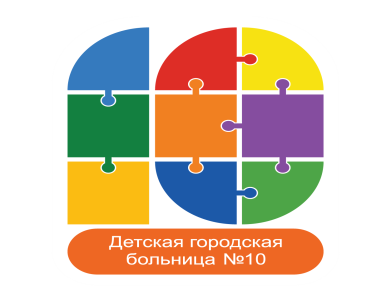 Источником заболевания при всех вирусных инфекциях является больной человек. Мы заражаемся, вдыхая воздух с мельчайшими капельками слюны и мокроты, выделяемыми больными при кашле и чихании – воздушно-капельный путь передачи. А также при контакте с больными при рукопожатии, обмениваясь предметами личной гигиены (носовой платок, полотенце) и другими предметами быта (посуда, телефон, карандаши, игрушки и т.д) – контактно-бытовой путь передачи.
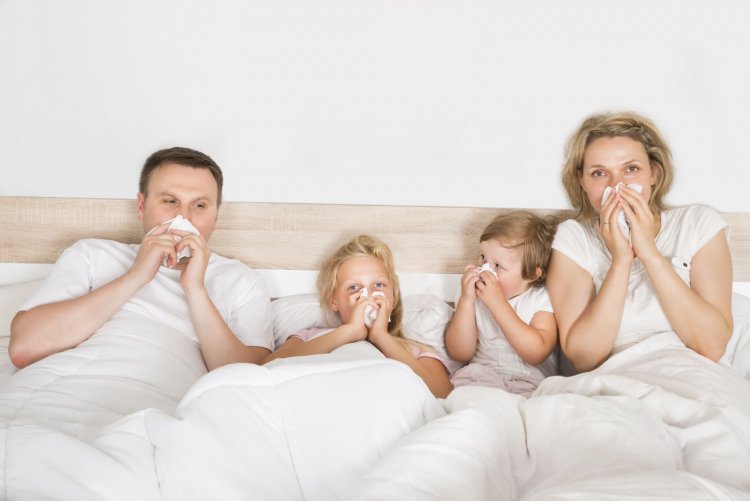 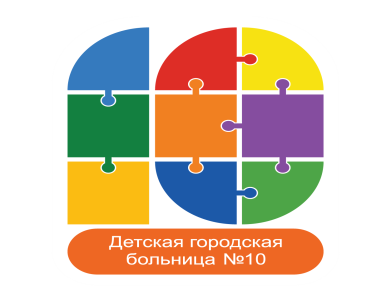 Для гриппа характерно резкое начало: температура тела поднимается до 39?С и выше, возникает слабость, человека бьет озноб, мучают головные боли и боль в мышцах. Для гриппа, в отличие от других вирусных инфекций, такие симптомы как кашель и насморк проявляются не сразу, а через несколько дней после начала заболевания.
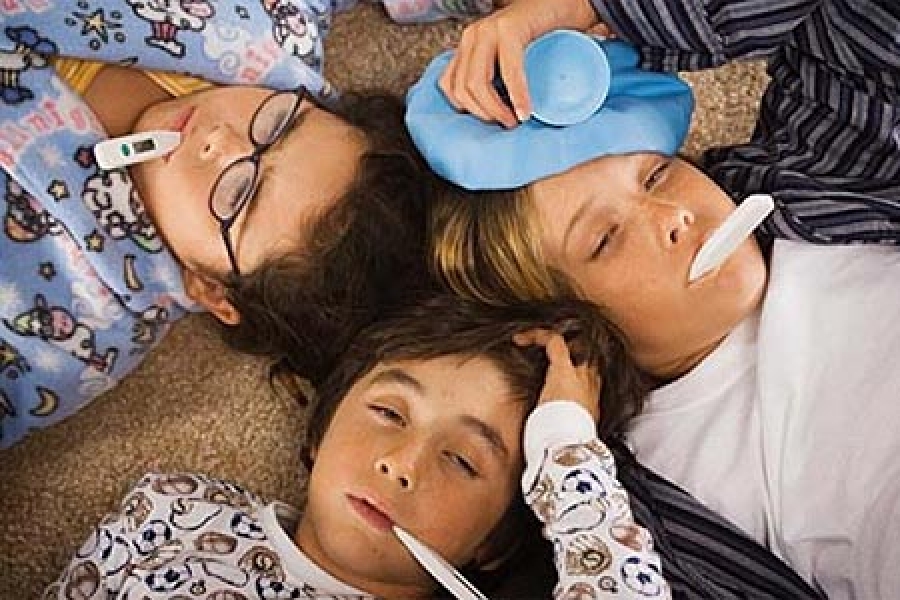 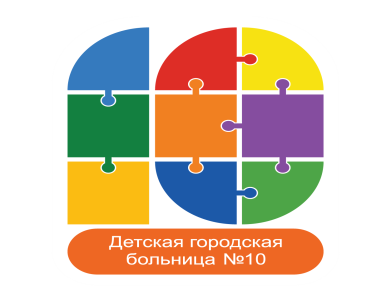 Сегодня уже доказано, что основным  методом специфической профилактики гриппа является вакцинация или как мы ее называем - прививка, что стимулирует организм к выработке защитных антител, которые предотвращают размножение вирусов. Благодаря этому, заболевание предупреждается еще до его начала.
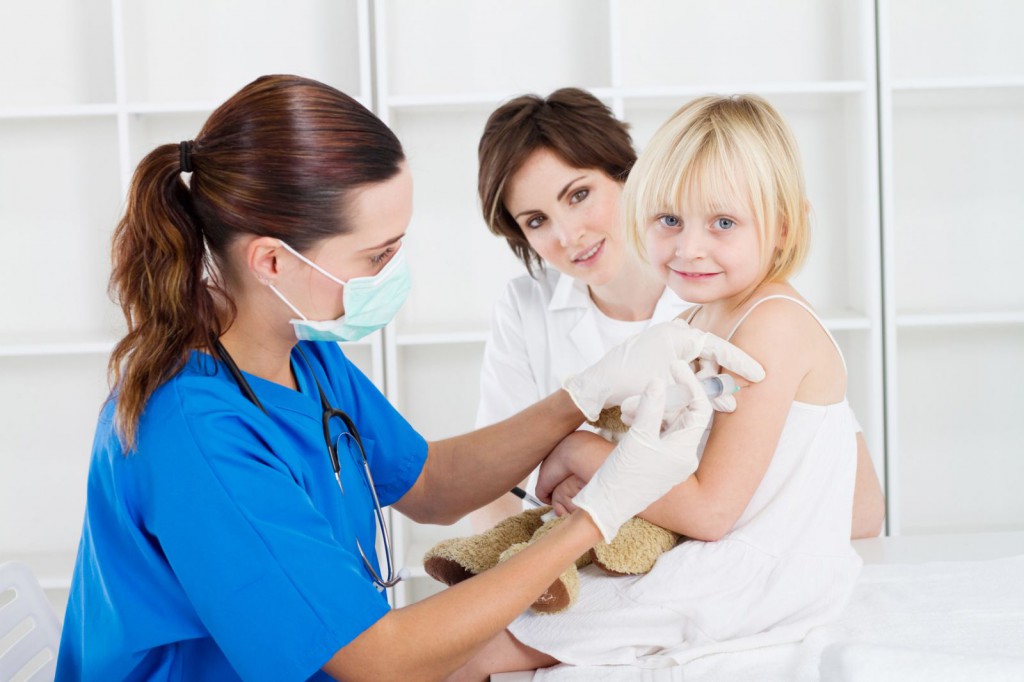 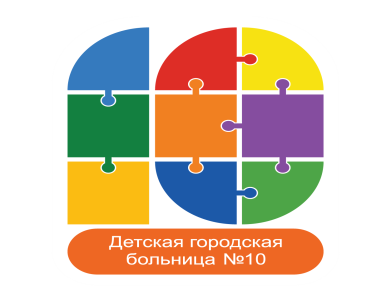 Вакцинацию лучше проводить осенью (сентябрь-ноябрь), поскольку заболевания гриппом начинают регистрироваться, как правило, между ноябрем и мартом.  

После постановки прививки иммунитет вырабатывается  в течение двух недель, поэтому вакцинация  начинается   
заранее. Во время проведения прививки вы должны быть здоровы. После проведения профилактической прививки в течение нескольких дней следует предохраняться как от переохлаждения, так и от перегревания и ограничить посещение публичных мест.
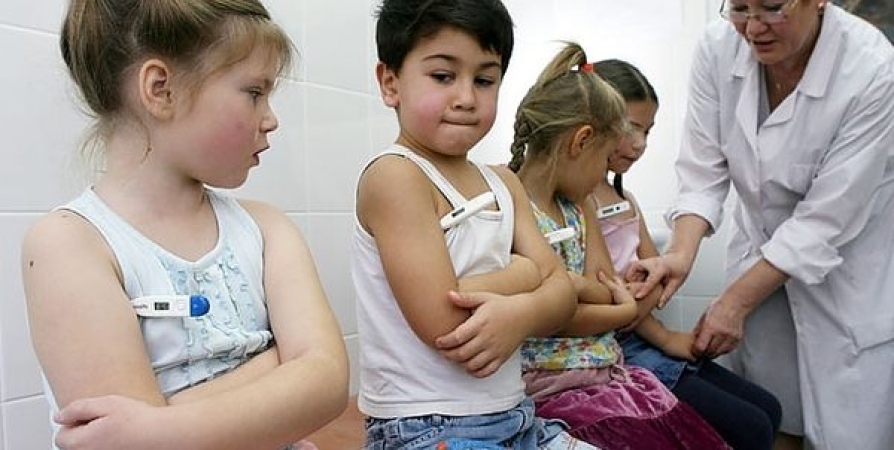 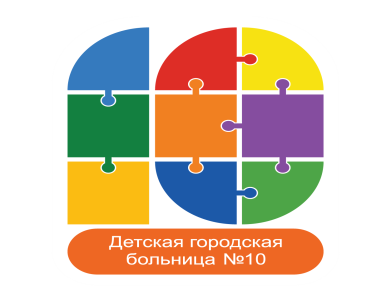 Для снижения заболеваний очень большое значение имеет выполнение санитарно-гигиенических норм:
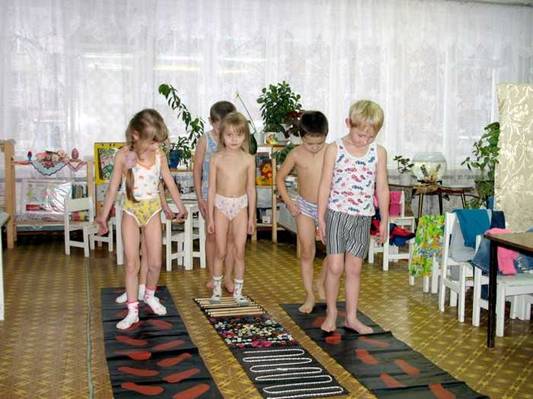 комфортный температурный режим помещений;
регулярное проветривание;
ежедневная влажная уборка помещений с помощью моющих средств.
переохлаждение снижает иммунитет, поэтому необходимо одеваться по погоде.
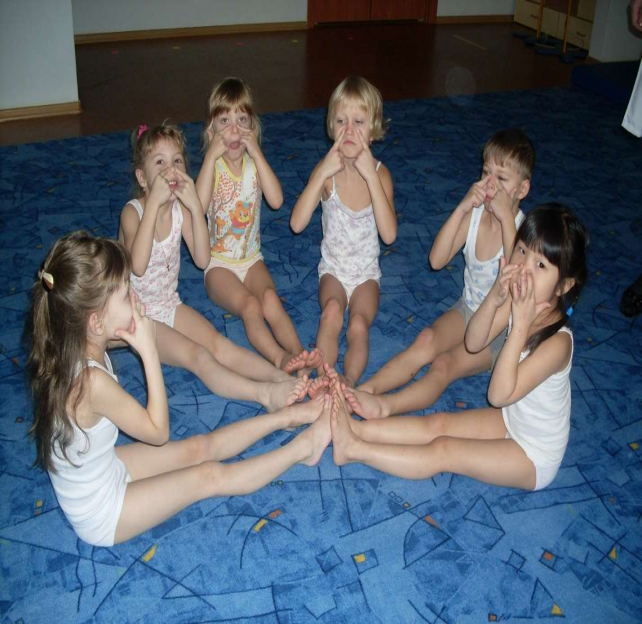 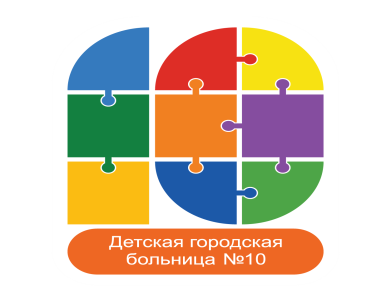 Немаловажное значение имеют меры личной профилактики:
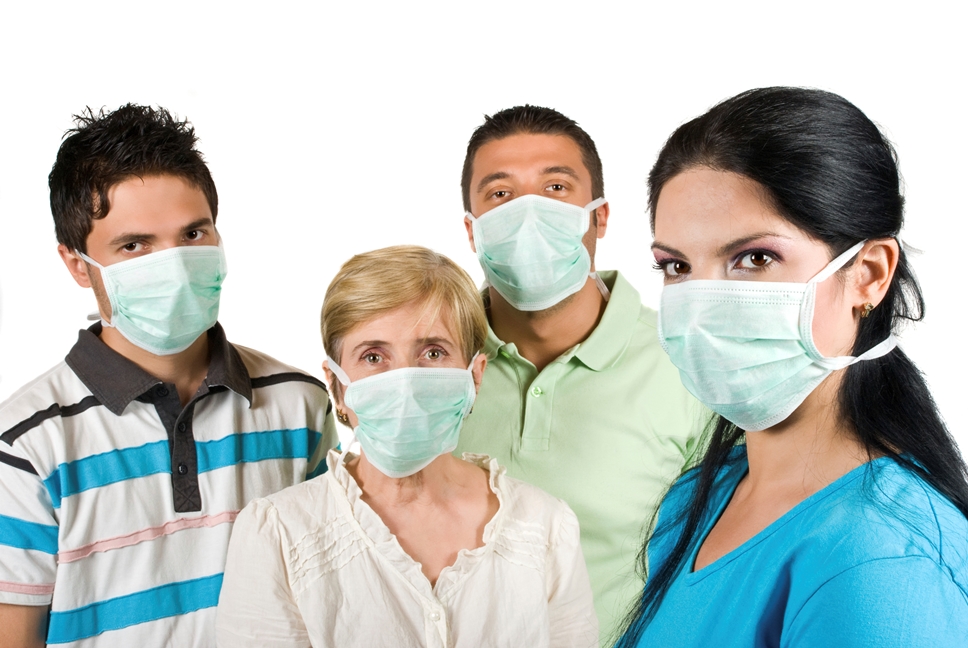 прикрывайте рот и нос при чихании и кашле носовым платком (салфеткой), желательно использовать одноразовые, которые после использования необходимо выбросить в мусорную корзину.
избегайте прикосновений к своему рту, носу, глазам.
соблюдайте «дистанцию» при общении, расстояние между людьми при разговоре должно быть не менее 1 метра (расстояние вытянутой руки).
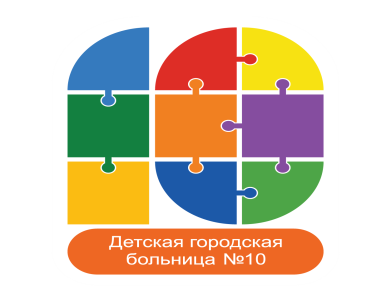 Соблюдение правил личной гигиены, а именно мытье рук очень важно при профилактике. Тщательно и часто мойте руки с мылом или протирайте их дезинфицирующими средствами. Казалось бы, что столь повседневное занятие, как мытье рук предельно просто, однако существуют некоторые правила.
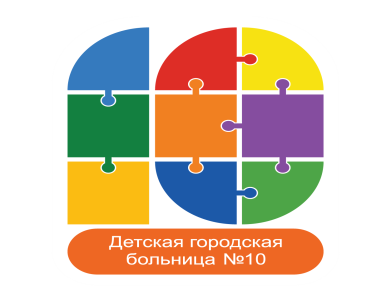 В период эпидемий гриппа и простудных заболеваний необходимо:
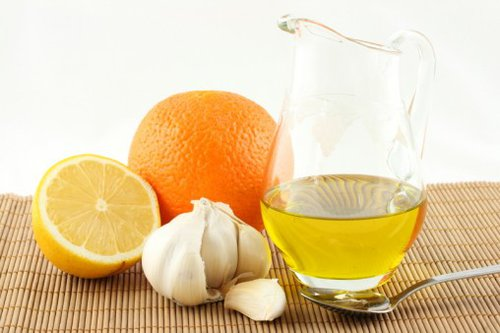 избегать тесных контактов с больными людьми;
ограничить посещение культурно-массовых мероприятий, сократить время пребывания в местах скопления людей.
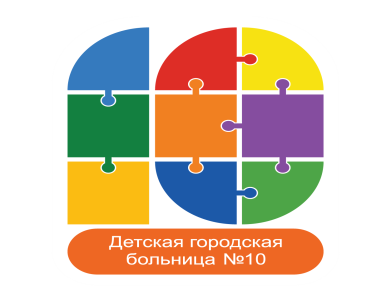 Правильное использование медицинской маски поможет уберечь себя от заражения вирусными инфекциями.
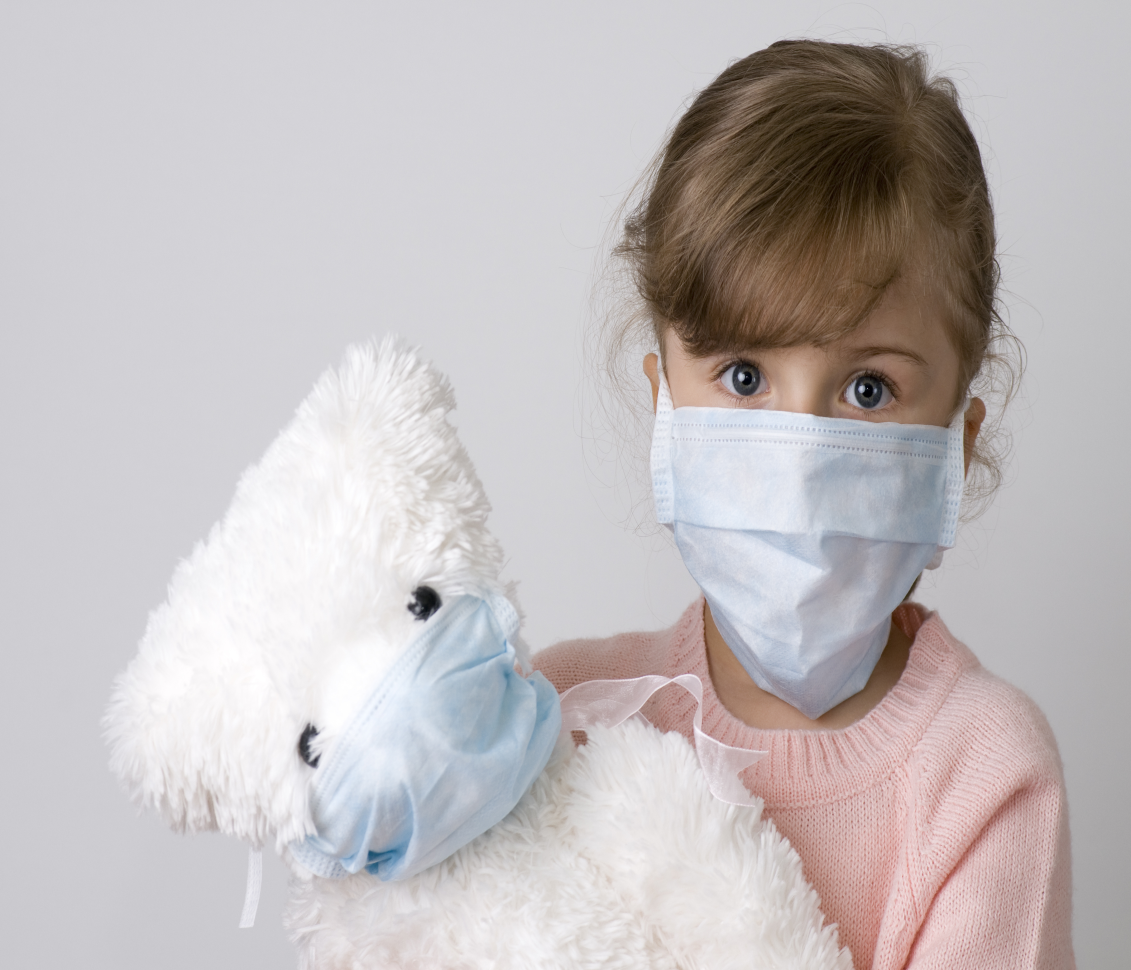 Правила использования маски. 
Всемирная организация здравоохранения дает следующие рекомендации относительно применения масок:
маска должна тщательно закрепляться, плотно закрывать рот и нос, не оставляя зазоров;
старайтесь не касаться закрепленной маски. Сняв маску, тщательно вымойте руки с мылом или спиртовым средством;
влажную или отсыревшую маску следует сменить на новую, сухую;
не используйте вторично одноразовую маску;
использованную одноразовую маску следует немедленно выбрасывать в отходы.
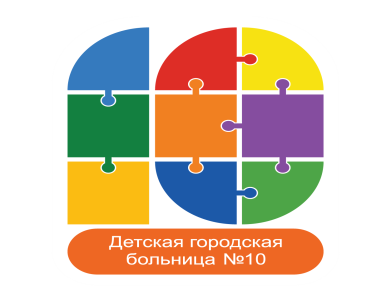 Я заболел. Что делать?
Если у Вас появились симптомы, похожие на симптомы гриппа, оставайтесь дома, не ходите на работу, в школу, не посещайте общественные места.
НЕМЕДЛЕННО ОБРАТИТЕСЬ К ВРАЧУ!!!
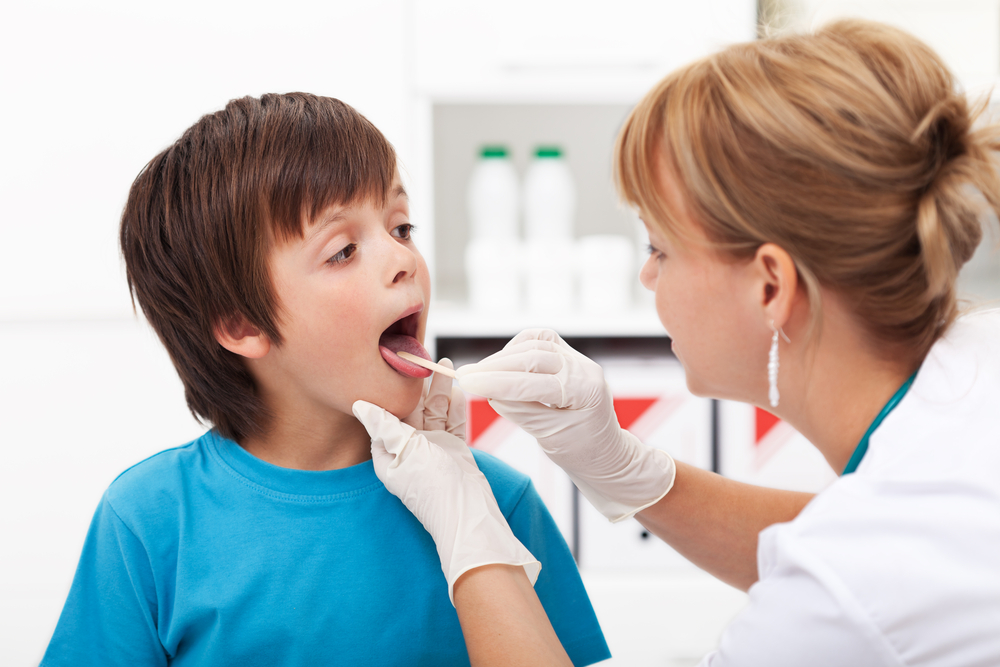 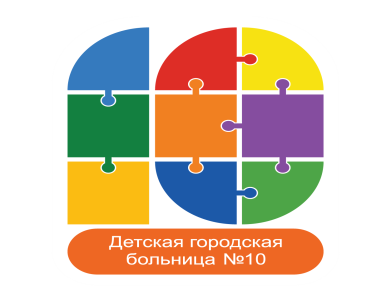 БУДЬТЕ ЗДОРОВЫ!
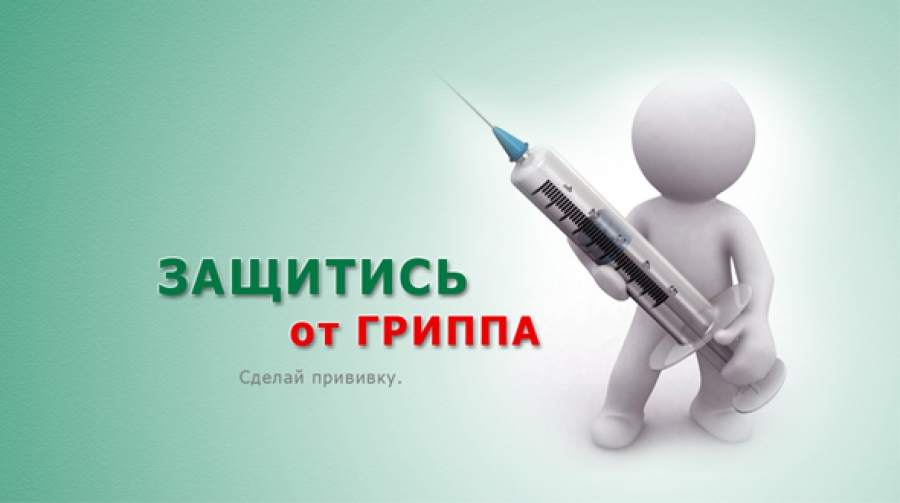